Chào mừng quý thầy cô và các bạn học sinh đến với tiết âm nhạc
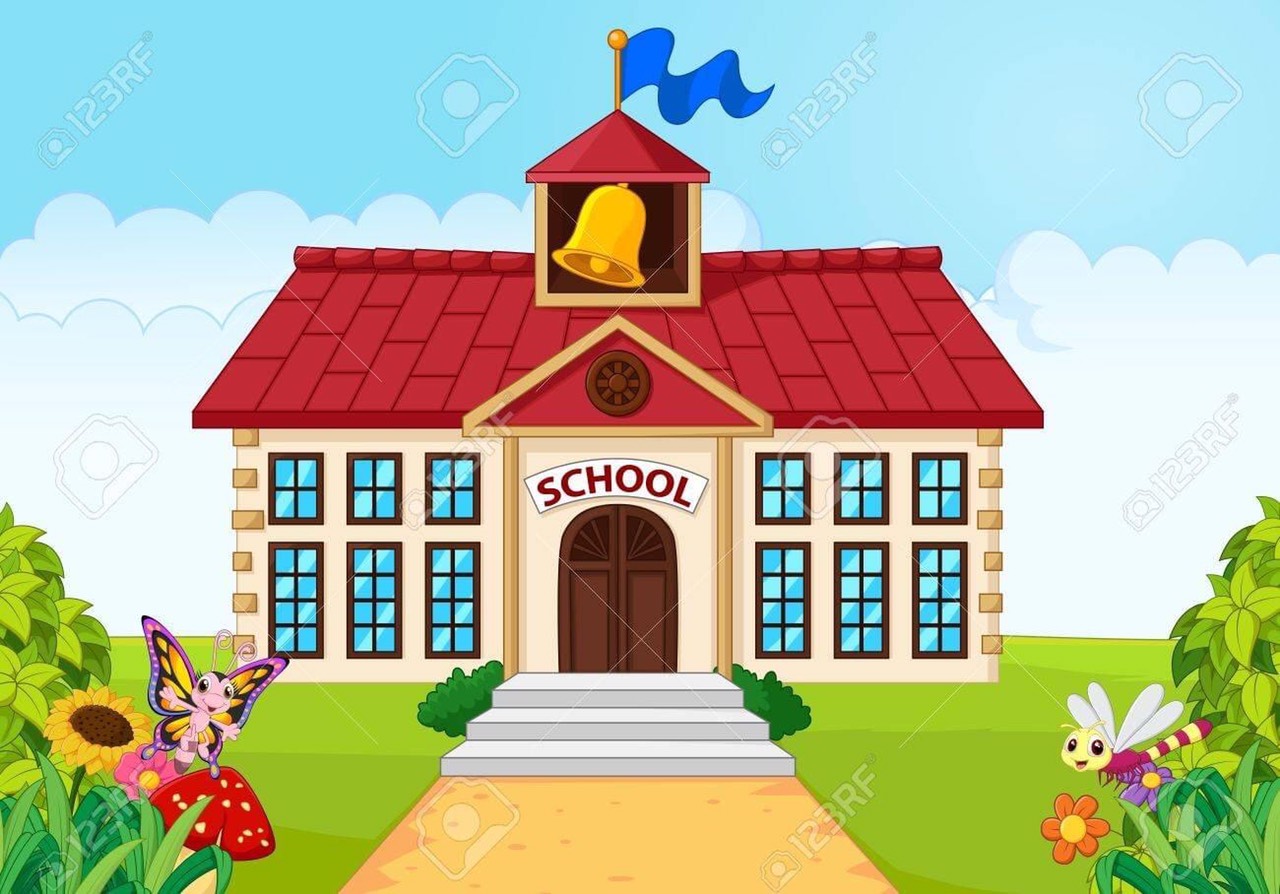 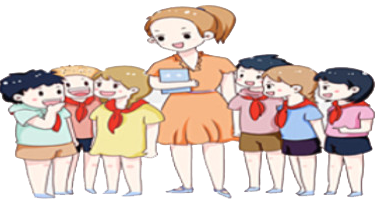 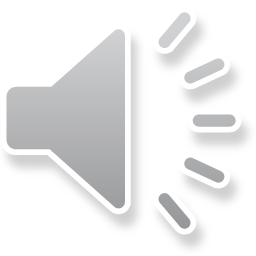 NHỮNG NỐT NHẠC VUI
RÊ
ĐÔ
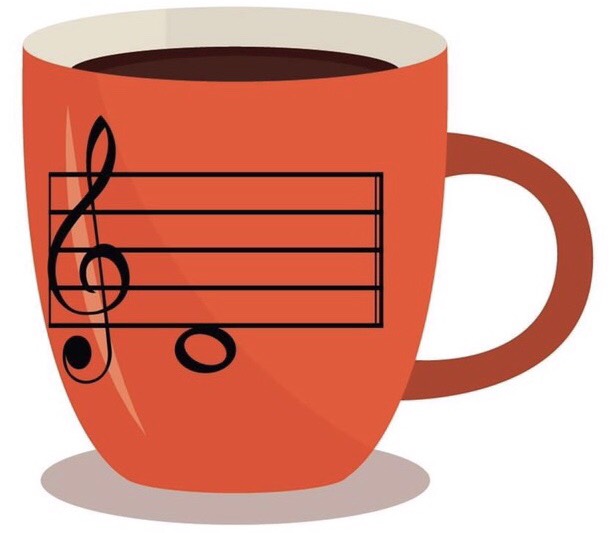 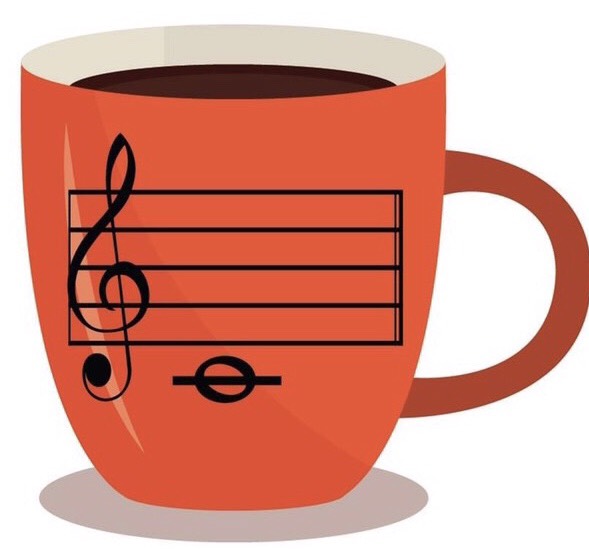 1. HĐ KHỞI ĐỘNG
CÂU 1: Hãy kể những hình ảnh có trong bưc tranh, nhìn bức tranh em liên tưởng đến mùa gì trong năm?
ĐÁP ÁN CÂU 1: Ngôi trường, cây phượng, con ve, con chim, hàng tre, các bạn đi học…
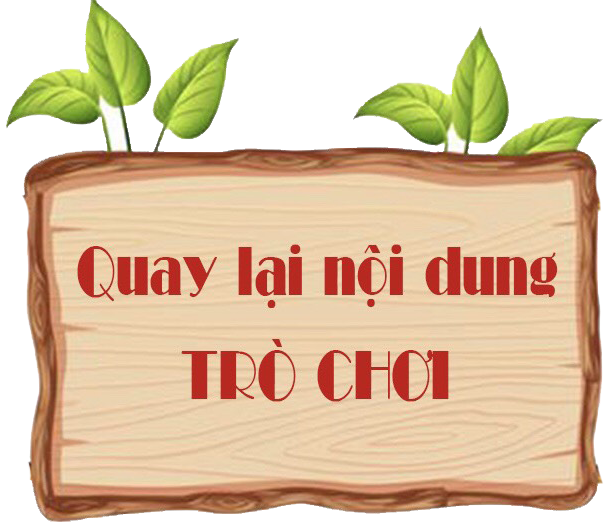 CÂU 2: Các em hãy xem video và cho biết các tai nạn thường xảy ra trong dịp hè? Và cho biết các em tai nạn đó là gì?
ĐÁP ÁN CÂU 2: Đuối nước, điện giật…
Tiết 27
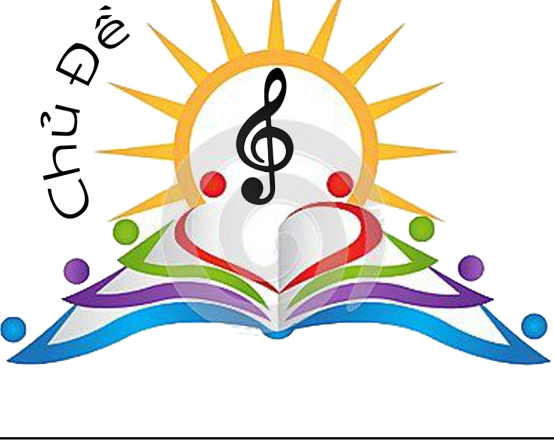 Học hát bài:  Dàn đồng ca mùa hạ.
Nhạc: Lê Minh Châu
                                           Lời: phỏng thơ Nguyễn Minh Nguyên
CHÀO MÙA HẠ
2.HĐ TÌM HIỂU-KHÁM PHÁ
Tác giả-tác phẩm
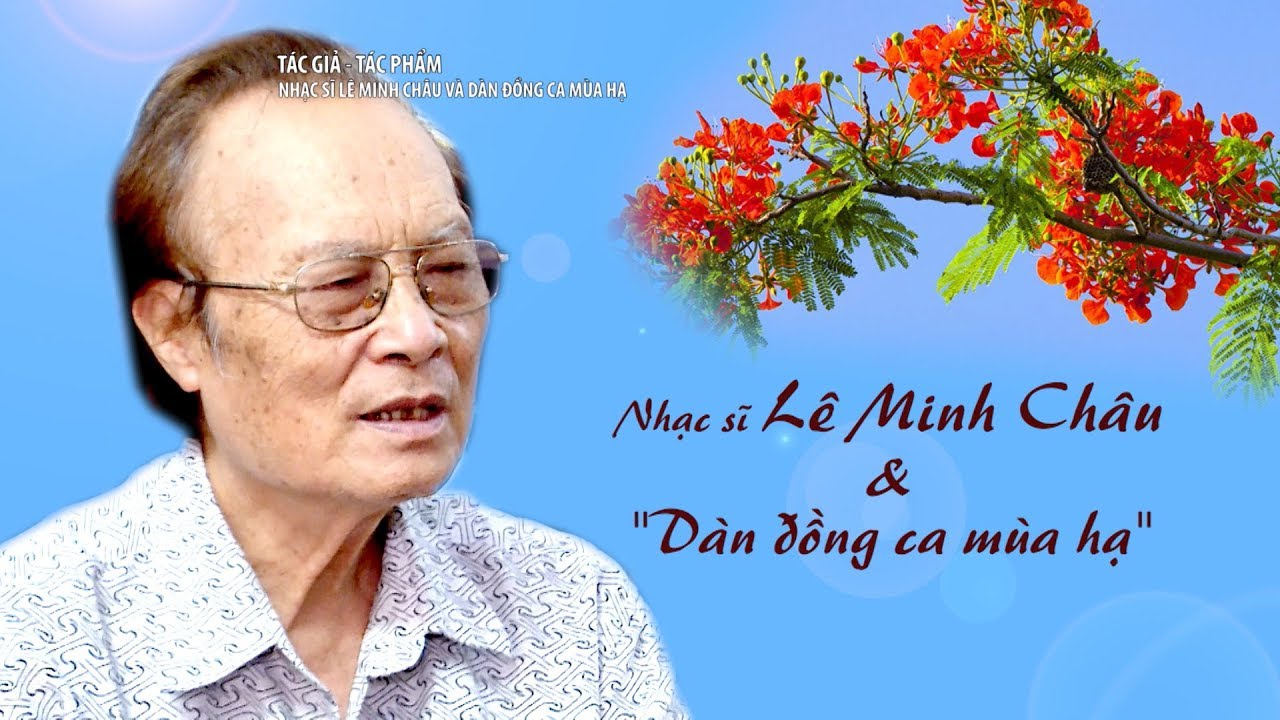 Ông sinh ngày 20-8-1944, quê ở Do Lộ, thị xã Hà Đông, tỉnh Hà Tây cũ ( nay thuộc Thành Phố Hà Nội)
Trong bài có dấu Lặng đơn, dấu nối, dấu luyến, có 2 bè.
DÀN ĐỒNG CA MÙA HẠ
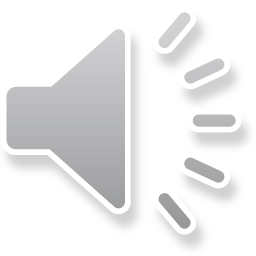 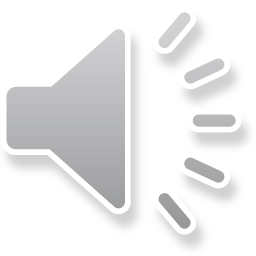 Nhạc: Lê Minh Châu
Lời: Phỏng thơ Nguyễn Minh Nguyên
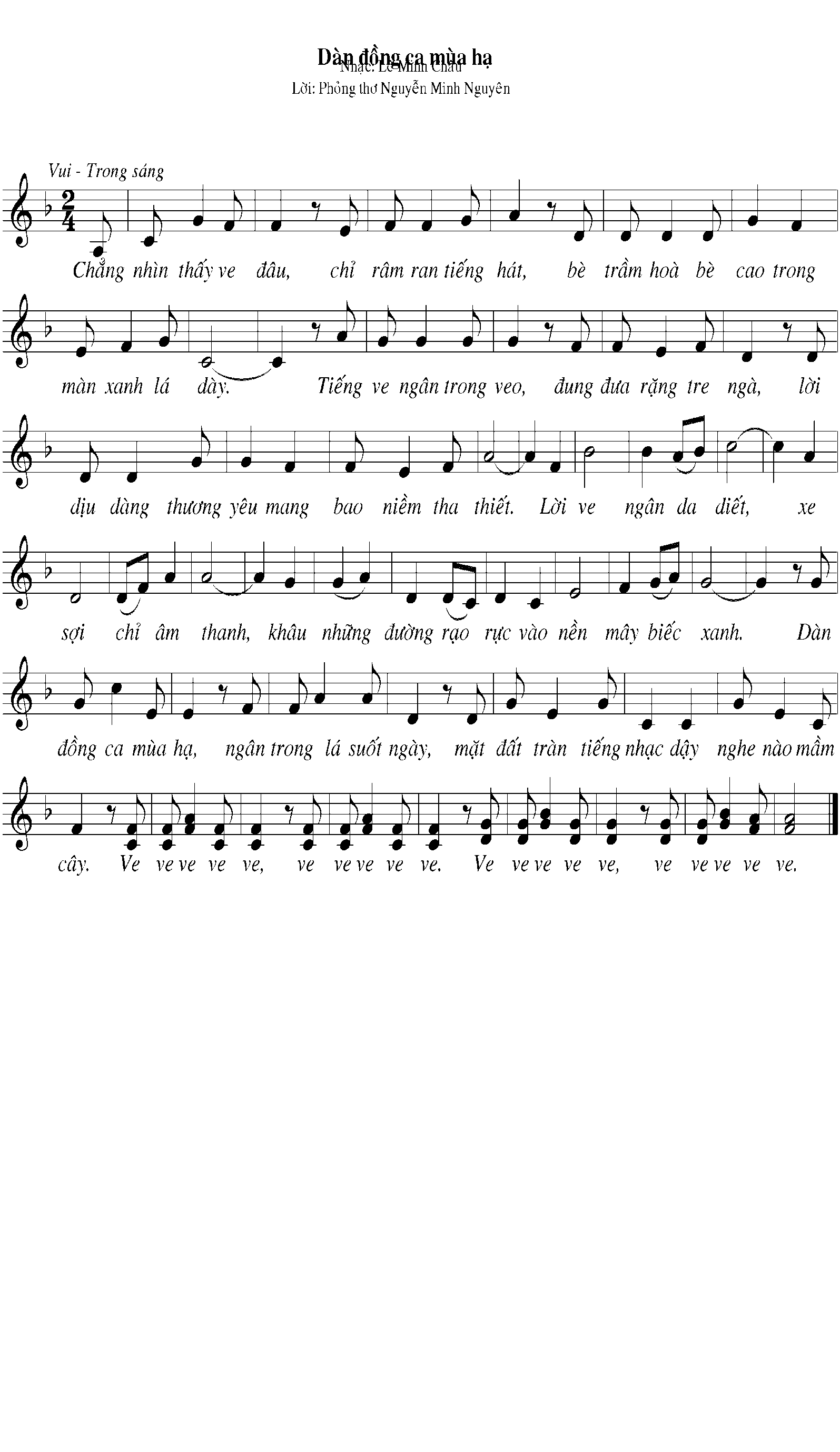 ĐỌC LỜI CA
ĐOẠN 1
CÂU 1: Chẳng nhìn thấy ve đâu, chỉ râm ran tiếng hát,
CÂU 2: Bè trầm hòa bè cao trong màn xanh lá dày. 
CÂU 3: Tiếng ve ngân trong veo, đung đưa rặng tre ngà, 
CÂU 4: Lời dịu dàng thương yêu mang bao niềm tha thiết.
ĐOẠN 2
CÂU 5: Lời ve ngân da diết se sợi chỉ âm thanh,
CÂU 6: Khâu những đường rạo rực vào nền mây biếc xanh.
CÂU 7: Dàn đồng ca mùa hạ, ngân trong lá suốt ngày,
CÂU 8: Mặt đất tràn tiếng nhạc dậy nghe nào mầm cây.
CÂU 9+10: Ve ve ve ve ve,  ve ve ve ve ve.
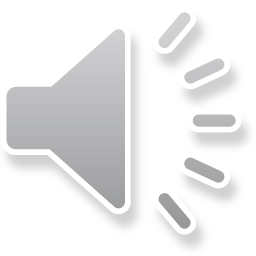 HỌC HÁT TỪNG CÂU
CÂU 1
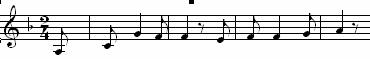 Chẳng    nhìn thấy ve đâu,  chỉ   râm ran tiếng hát,
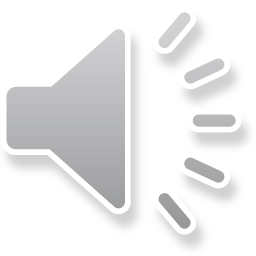 CÂU 2
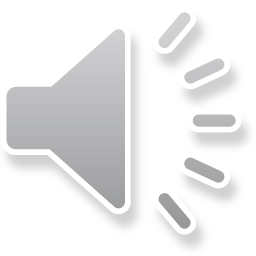 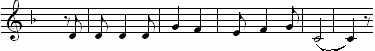 Bè   trầm hòa bè cao trong màn xanh lá   dày.
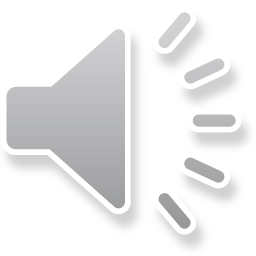 CÂU 3
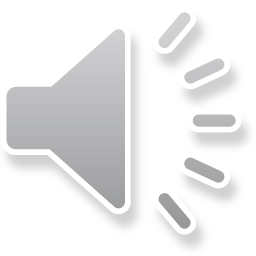 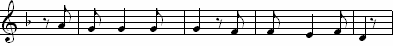 Tiếng ve ngân trong veo,    đung đưa  rặng   tre  ngà,
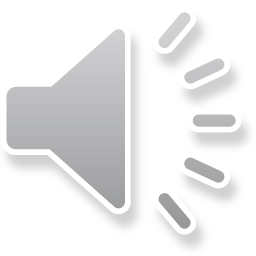 CÂU 4
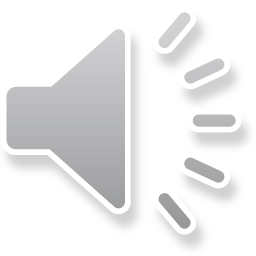 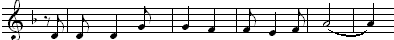 Lời dịu dàng thương yêu mang bao niềm tha thiết.
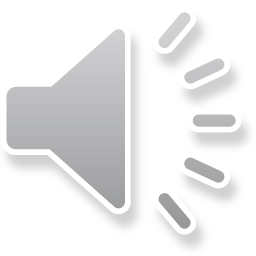 ĐOẠN 1
Chẳng nhìn thấy ve đâu, chỉ râm ran tiếng hát. Bè trầm hòa bè cao trong màn xanh lá dày. Tiếng ve ngân trong veo, đung đưa rặng tre ngà. Lời dịu dàng thương yêu mang bao niềm tha thiết.
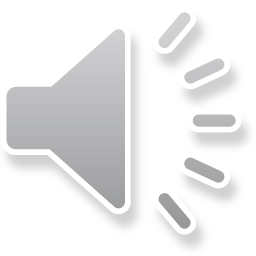 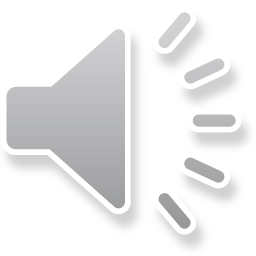 CÂU 5
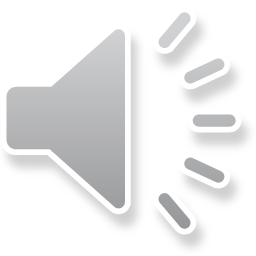 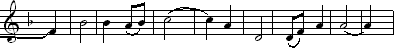 Lời  ve ngân da  diết ,         se     sợi   chỉ  âm thanh,
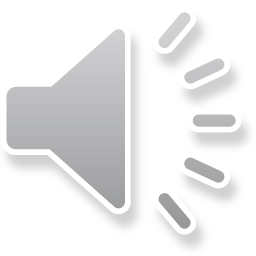 CÂU 6
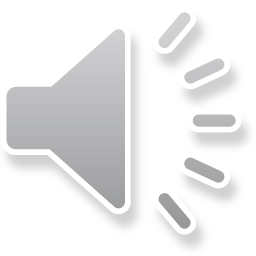 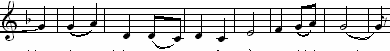 Khâu những đường  rạo    rực vào nền  mây biếc   xanh.
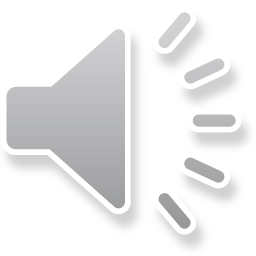 CÂU 7
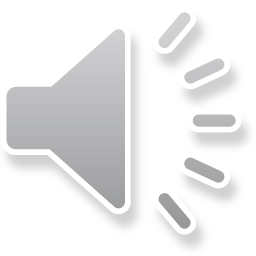 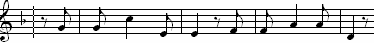 Dàn  đồng ca    mùa   hạ,   ngân trong lá suốt ngày,
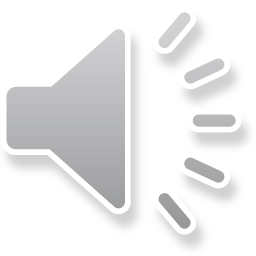 CÂU 8
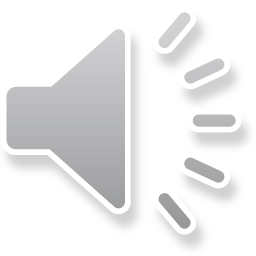 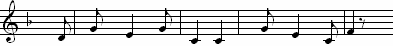 Mặt đất tràn tiếng nhạc dậy nghe nào mầm cây.
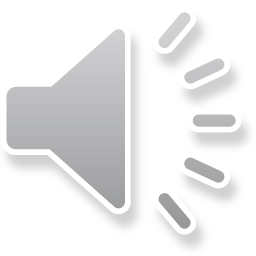 CÂU 5+6+7+8
Lời ve ngân da diết se sợi chỉ âm thanh. Khâu những đường rạo rực vào nền mây biếc xanh.  Dàn đồng ca mùa hạ, ngân trong lá suốt ngày. Mặt đất tràn tiếng nhạc dậy nghe nào mầm cây.
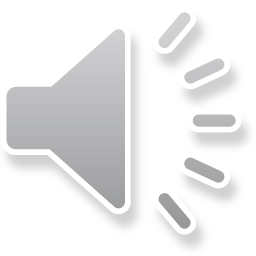 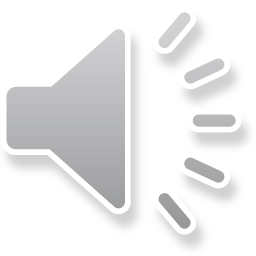 CÂU 9
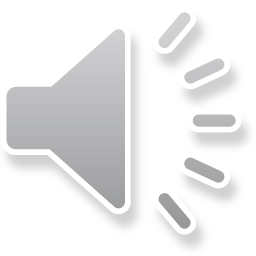 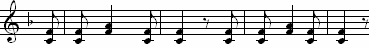 Ve   ve   ve   ve   ve,      ve   ve   ve  ve  ve.
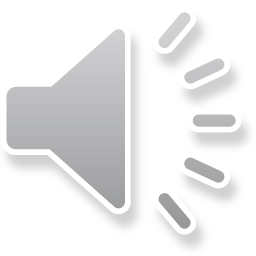 CÂU 10
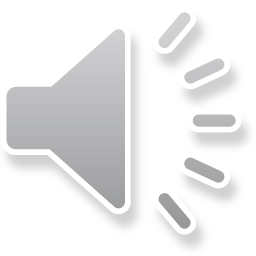 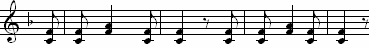 Ve   ve   ve   ve   ve,      ve   ve   ve  ve  ve.
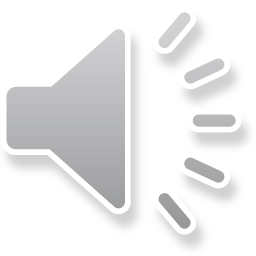 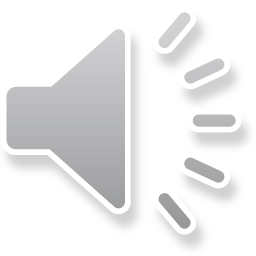 CÂU 9+10
Ve   ve   ve   ve   ve,      ve   ve   ve  ve  ve.
Ve   ve   ve   ve   ve,      ve   ve   ve  ve  ve.
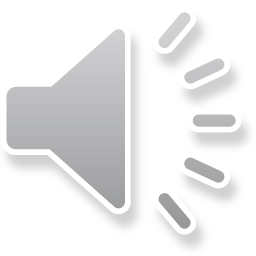 ĐOẠN 2
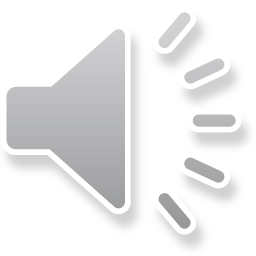 Lời ve ngân da diết se sợi chỉ âm thanh. Khâu những đường rạo rực vào nền mây biếc xanh. Dàn đồng ca mùa hạ, ngân trong lá suốt ngày. Mặt đất tràn tiếng nhạc dậy nghe nào mầm cây. Ve ve ve ve ve,  ve ve ve ve ve. Ve ve ve ve ve,  ve ve ve ve ve.
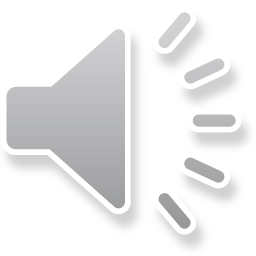 DÀN ĐỒNG CA MÙA HẠ
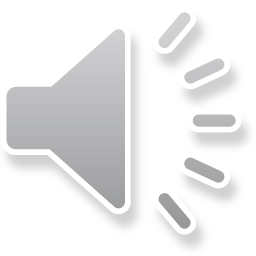 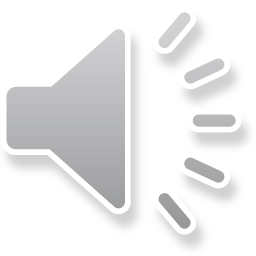 Nhạc: Lê Minh Châu
Lời: Phỏng thơ Nguyễn Minh Nguyên
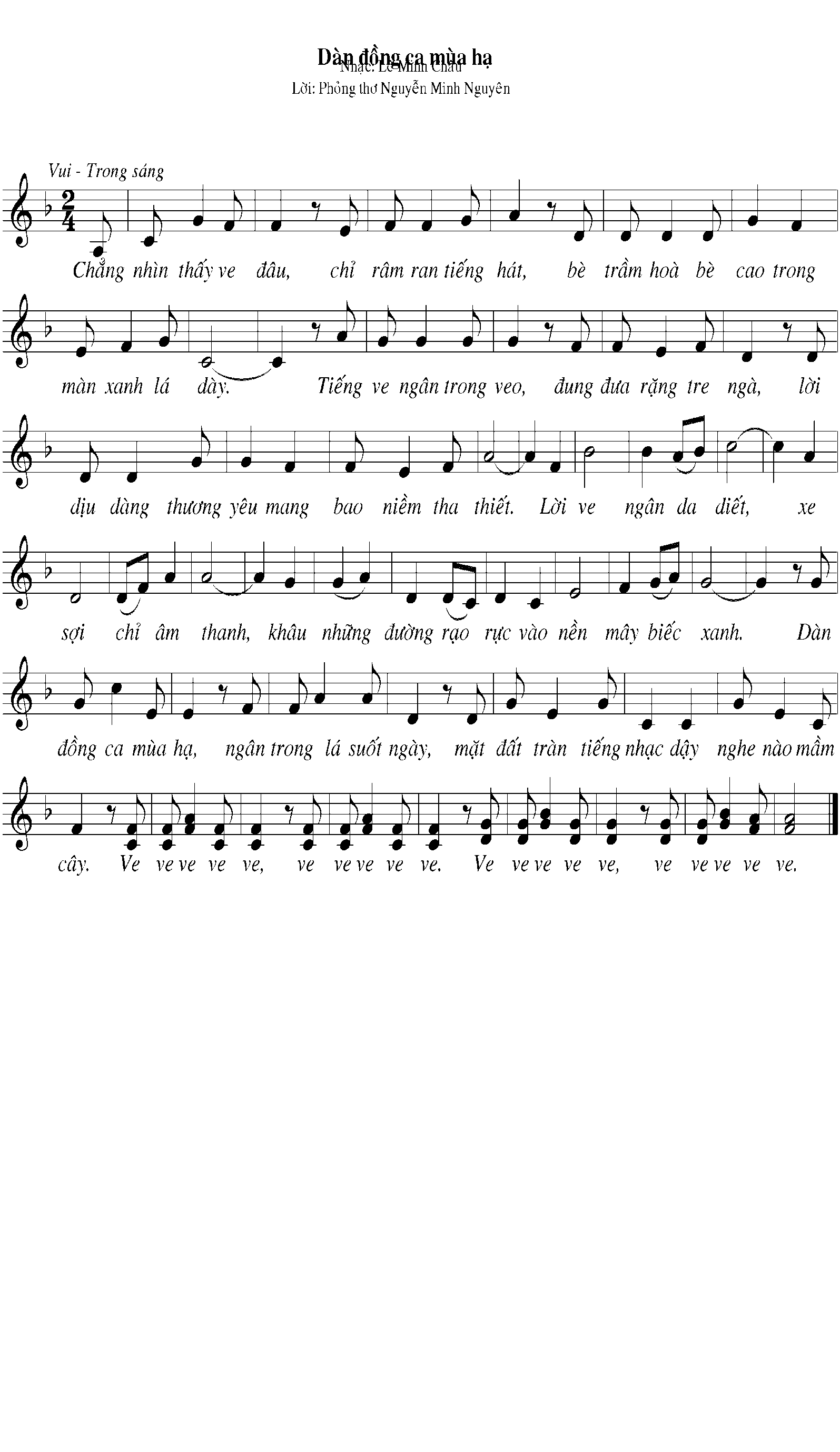 ĐỒNG CA
LĨNH XƯỚNG
- Chẳng nhìn thấy…lá dày
- Tiếng ve…tha thiết
- Lời ve…biếc xanh
- Dàn đồng ca…mầm cây
- Ve ve ve…ve vev ve
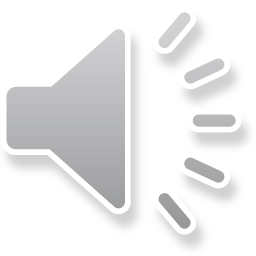 Hát đồng ca-lĩnh xướng
Làm mẫu và HD âm hình bộ gõ cơ thể để áp dụng vào bài
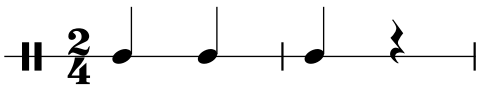 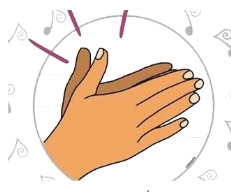 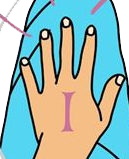 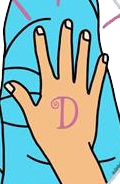 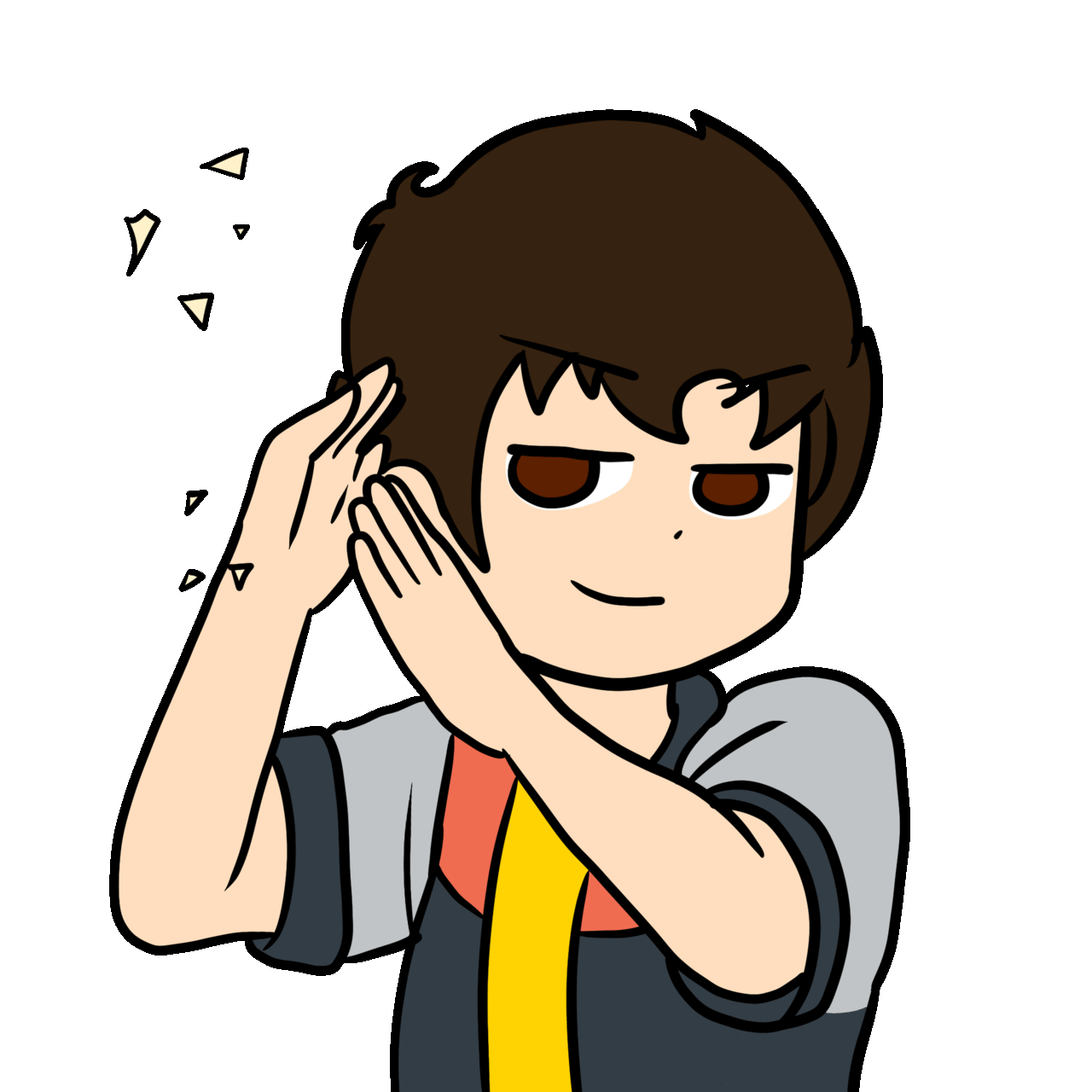 4.HĐ VẬN DỤNG-SÁNG TẠO
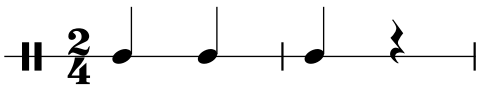 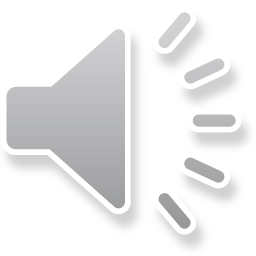 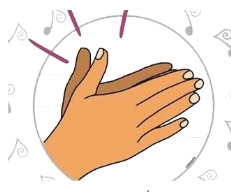 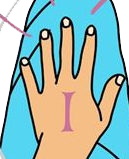 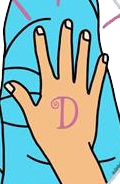 Câu 1: Chẳng nhìn   thấy ve   đâu   chỉ râm   ran         tiếng          hát,
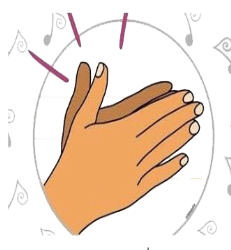 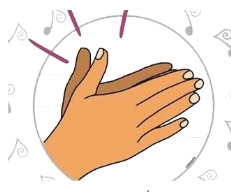 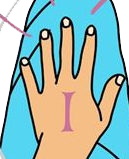 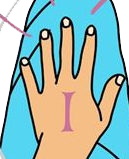 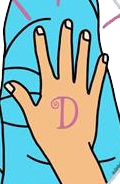 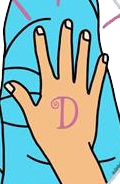 Ứng dụng đệm vào bài
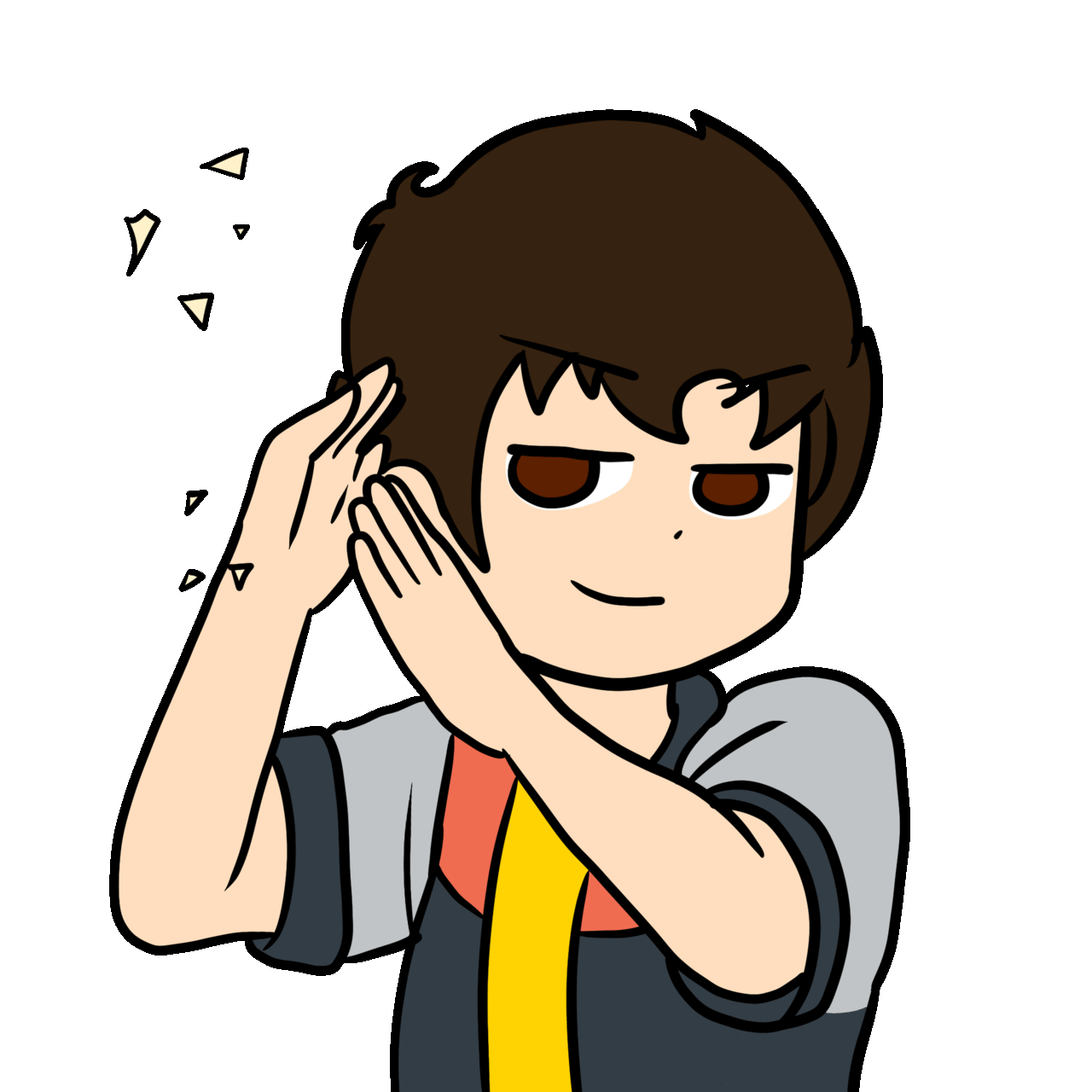 NÊU GIÁO DỤC-CỦNG CỐ DẶN DÒ
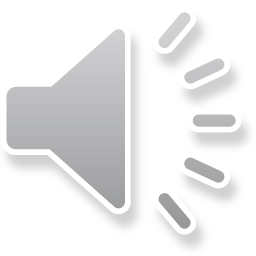